We’re Going on a Tui Hunt.
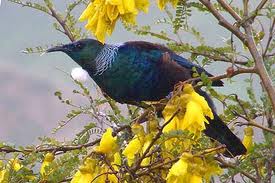 by Kauri 1.
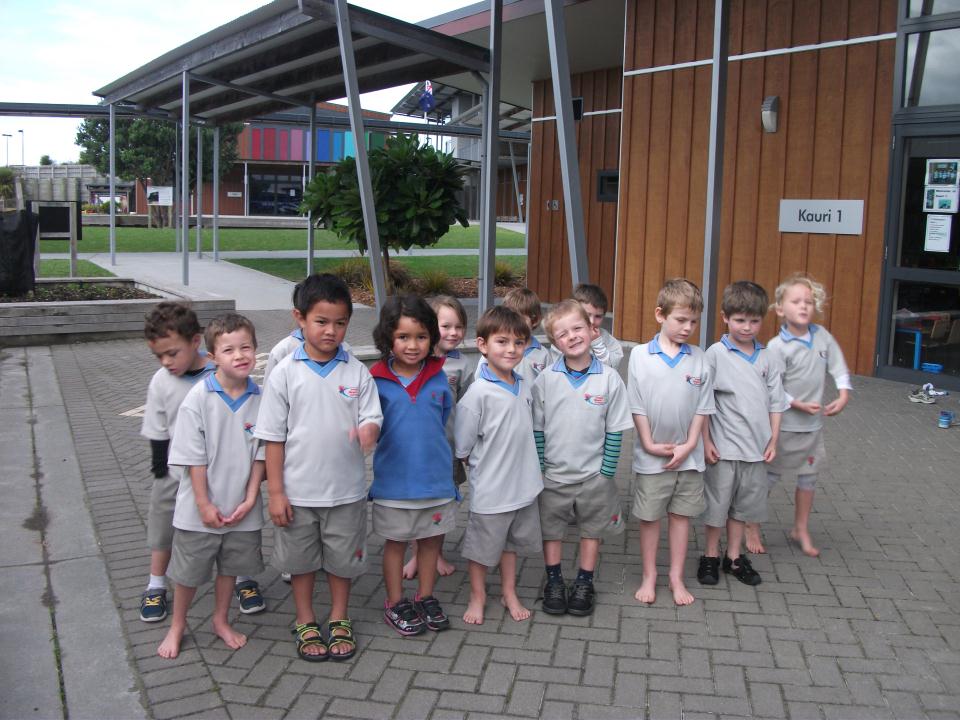 We’re going on a tui hunt.  We're going to catch a tricky one.  What an awesome day. 
We’re not scared.
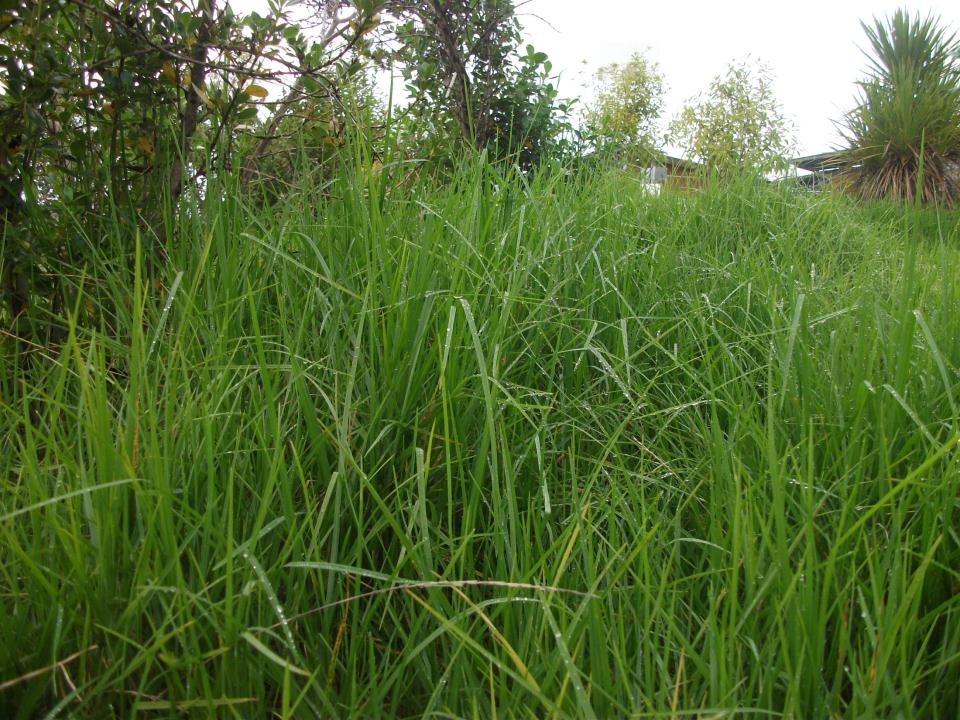 Uh-uh! Long grass!  Long wet grass.  We can’t go over it.  We can’t go under it.  Oh no!  We’ve got to go through it!
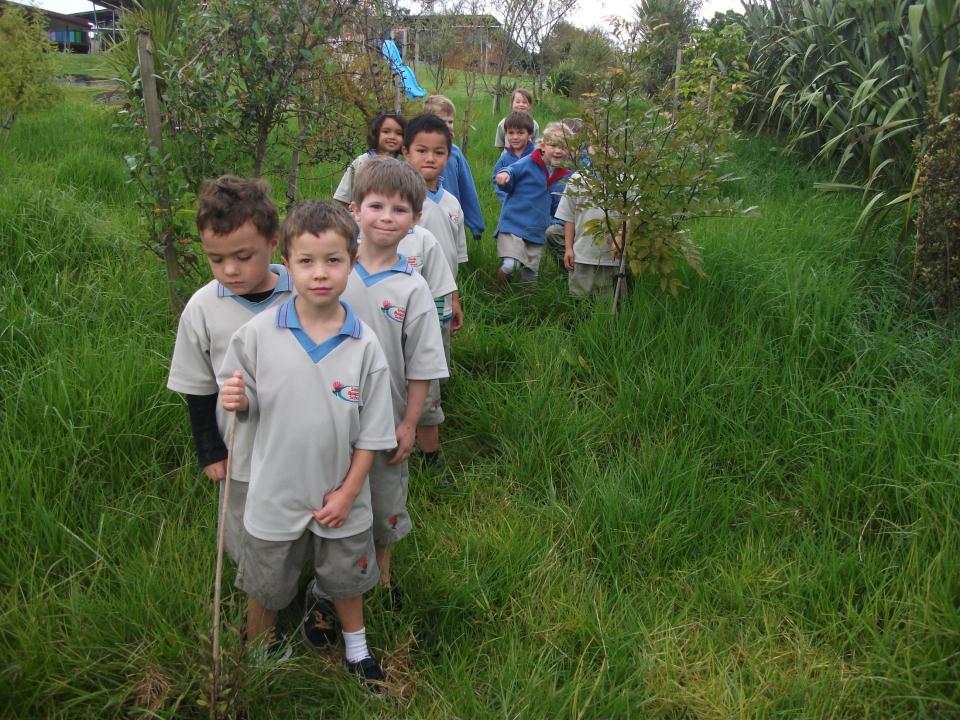 Swishy swashy!
Swishy swashy!
Swishy swashy!
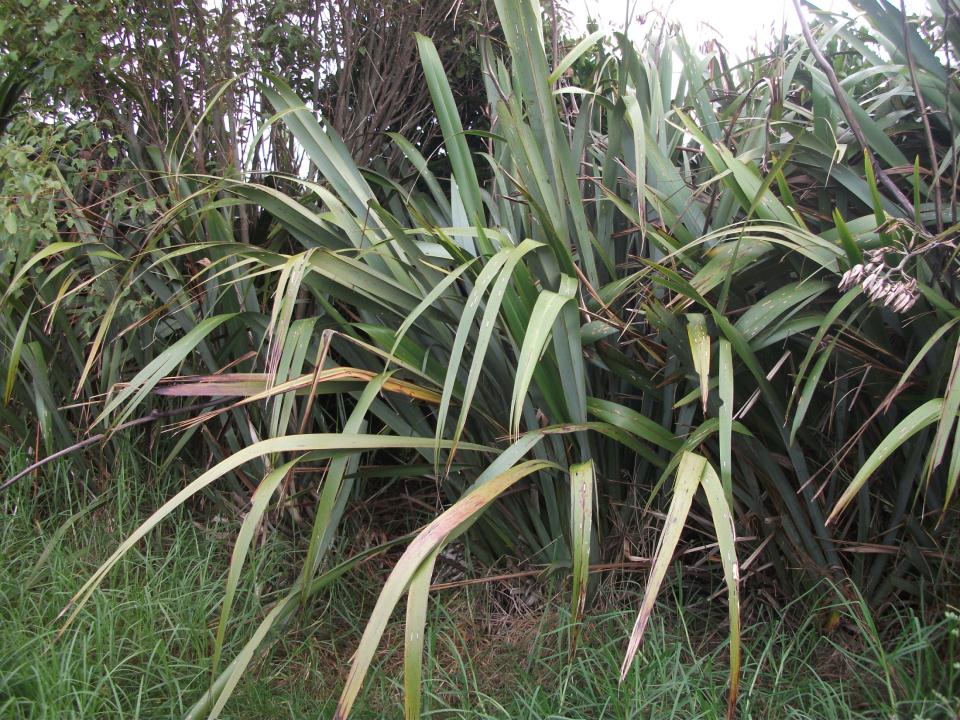 We’re going on a tui hunt.  We're going to catch a tricky one.  What an awesome day. 
We’re not scared.
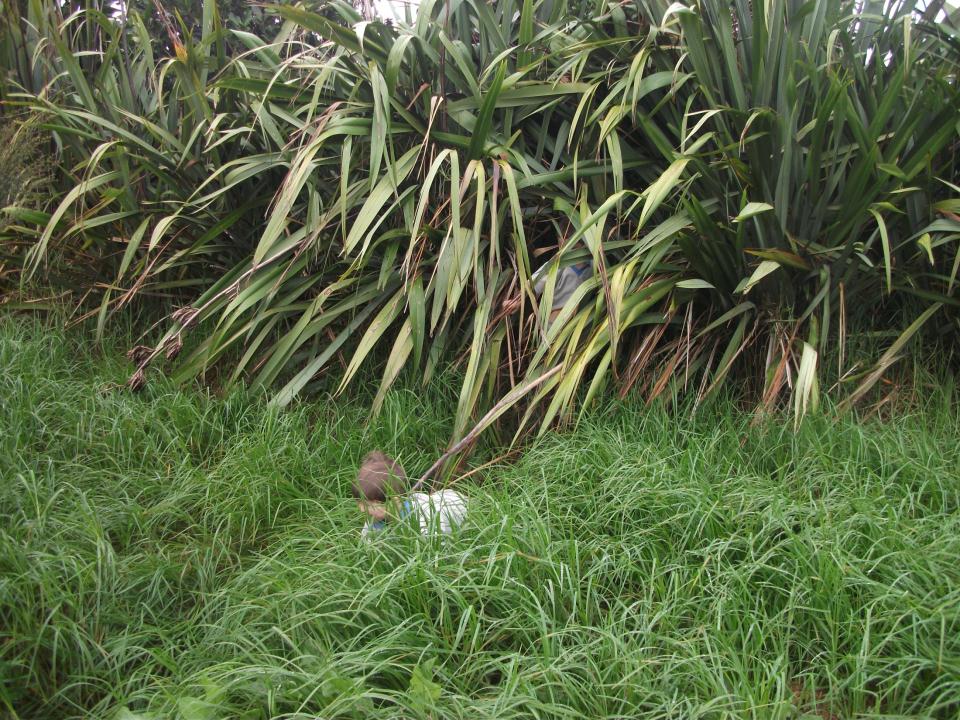 Uh-uh! Thick flax!  Thick scary flax.  We can’t go over it.  We can’t go under it.  Oh no!  We’ve got to go through it!
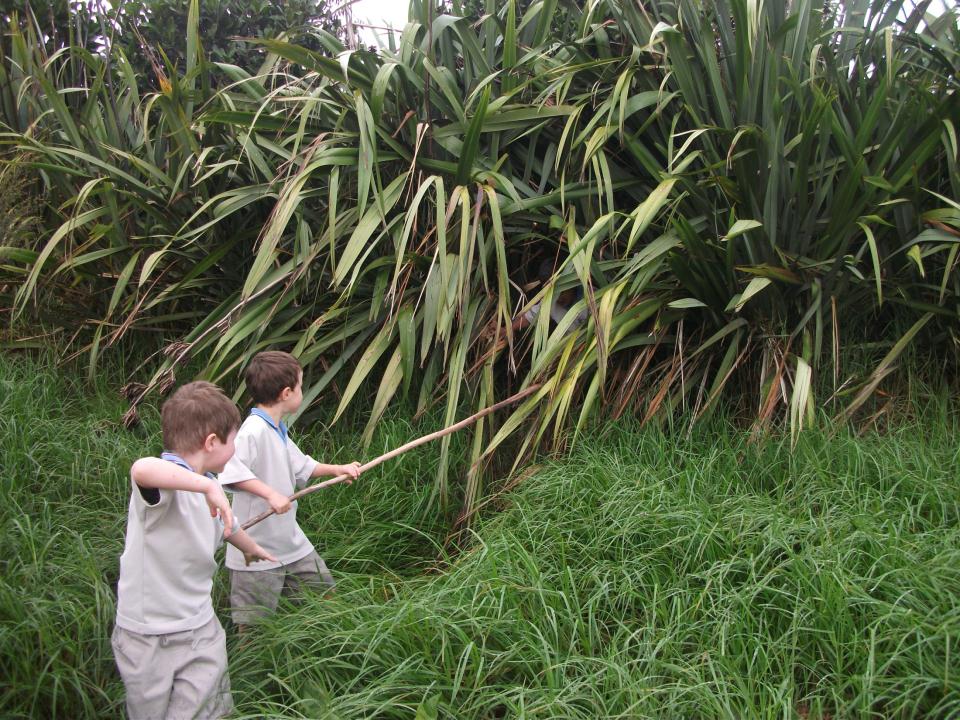 Crawl creep!
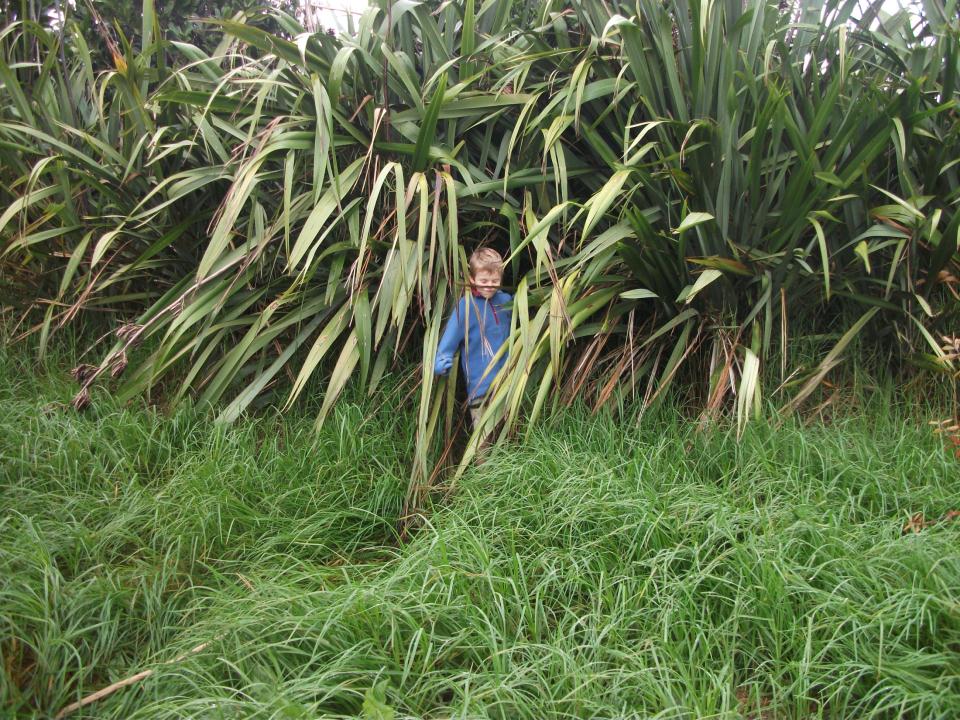 Crawl creep!
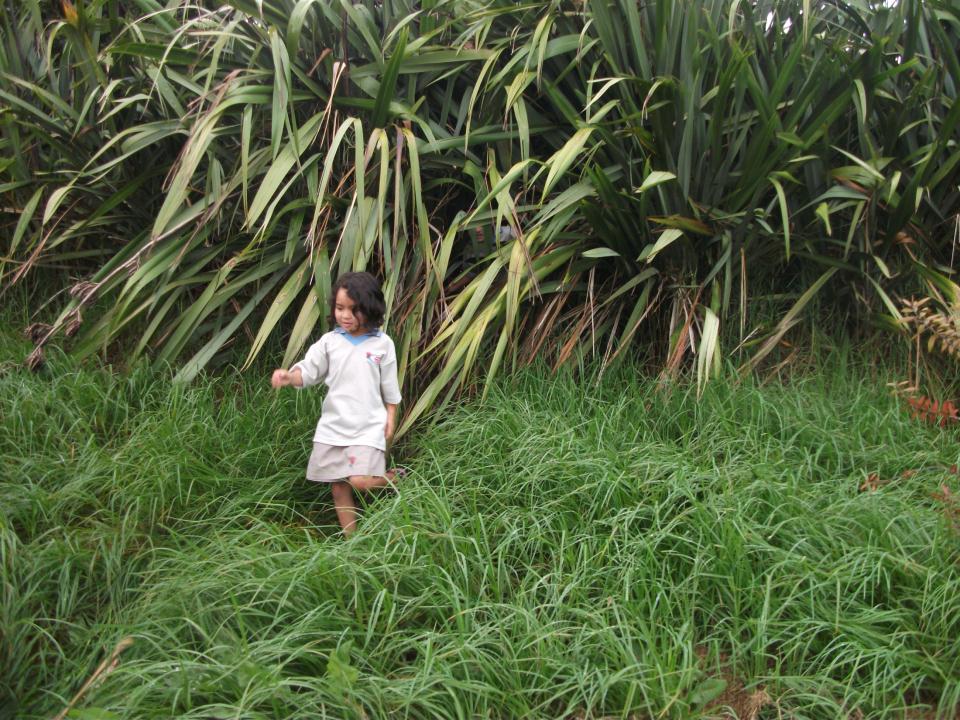 Crawl creep!
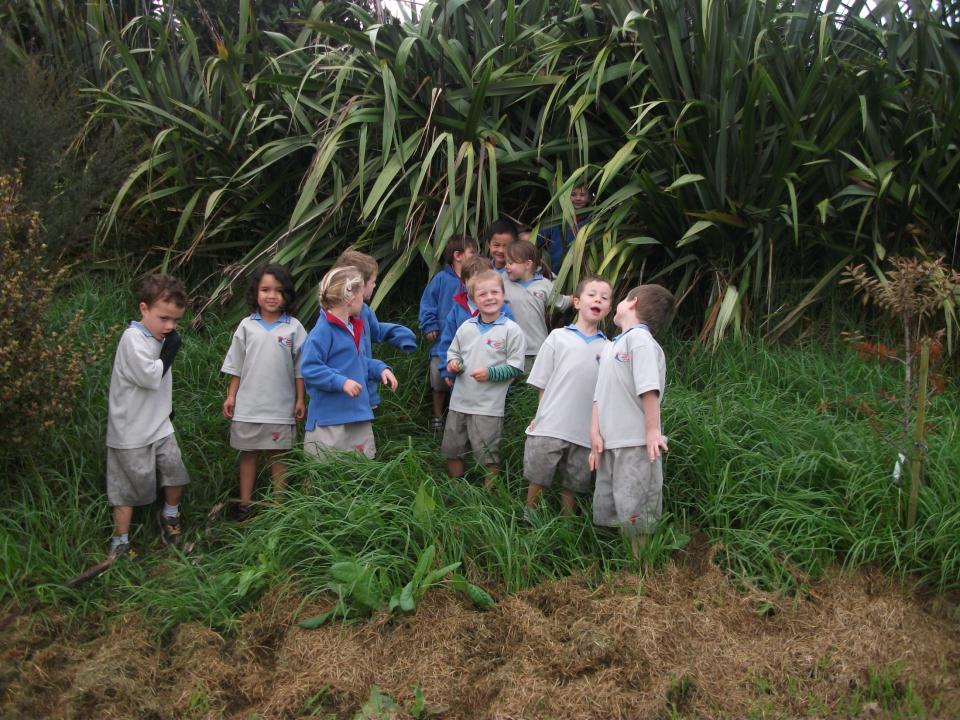 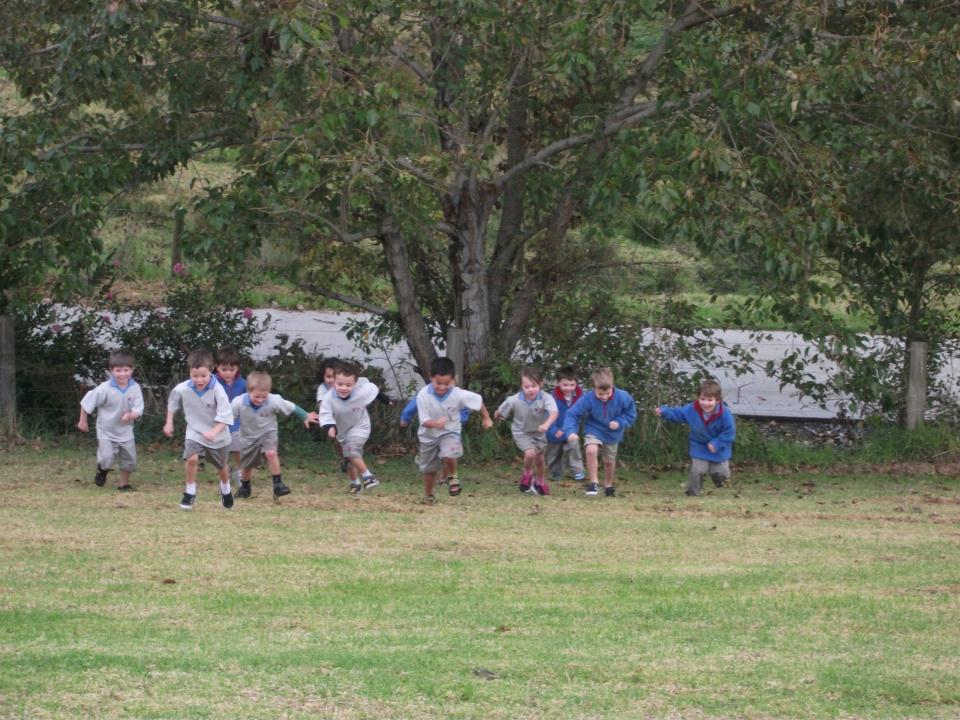 We’re going on a tui hunt.  We're going to catch a tricky one.  What an awesome day. 
We’re not scared.
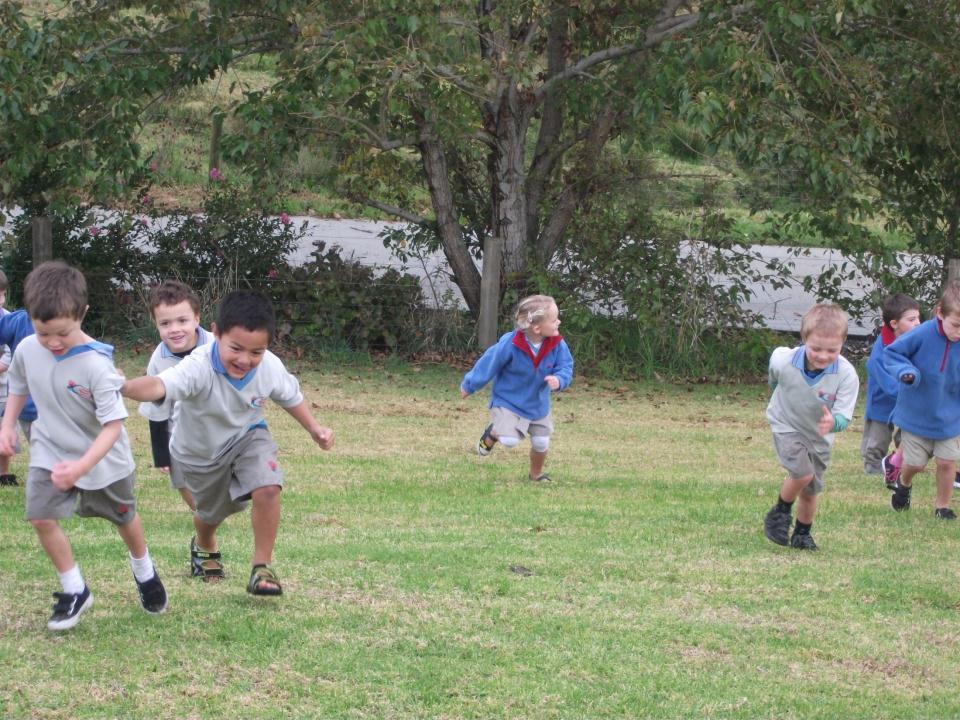 Uh-uh! Big Hill!  Big steep  hill.  We can’t go over it.  We can’t go under it.  Oh no!  We’ve got to go through it!
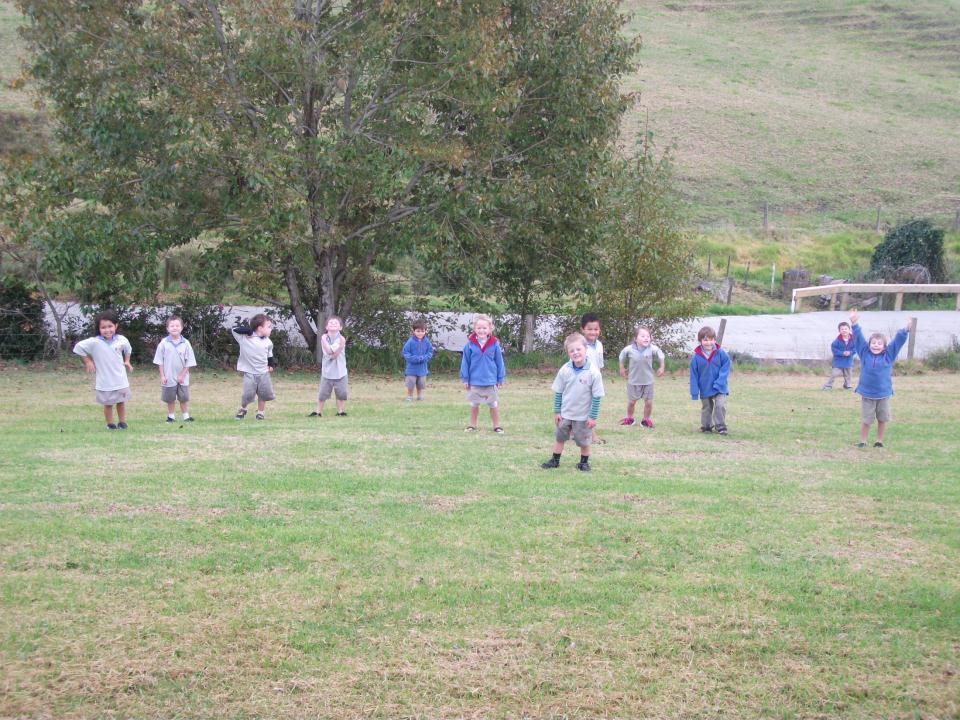 Stumble trip!
Stumble trip!
Stumble trip!
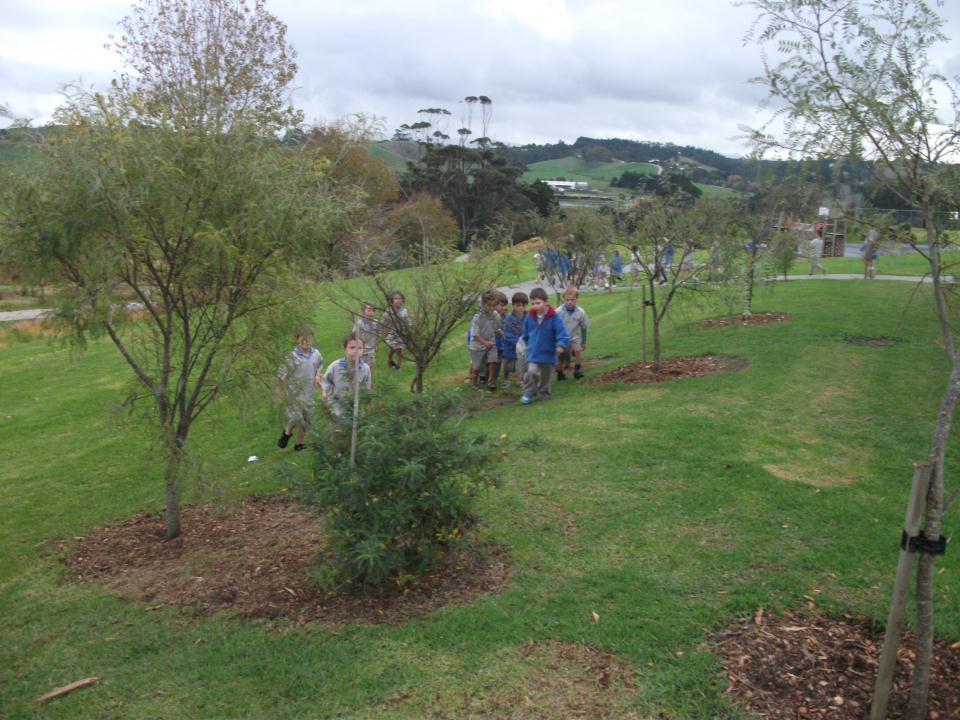 We’re going on a tui hunt.  We're going to catch a tricky one.  What an awesome day. 
We’re not scared.
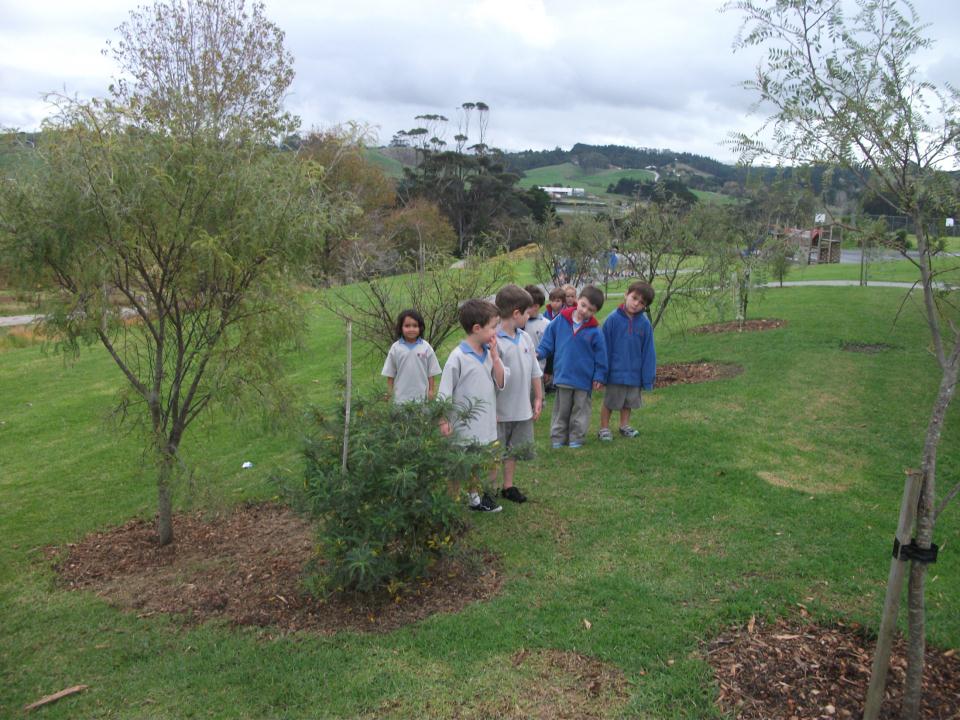 Uh-uh! Kowhai bushes!  Scritchy scratchy Kowhai bushes.  We can’t go over it.  We can’t go under it.  Oh no!  We’ve got to go through it!
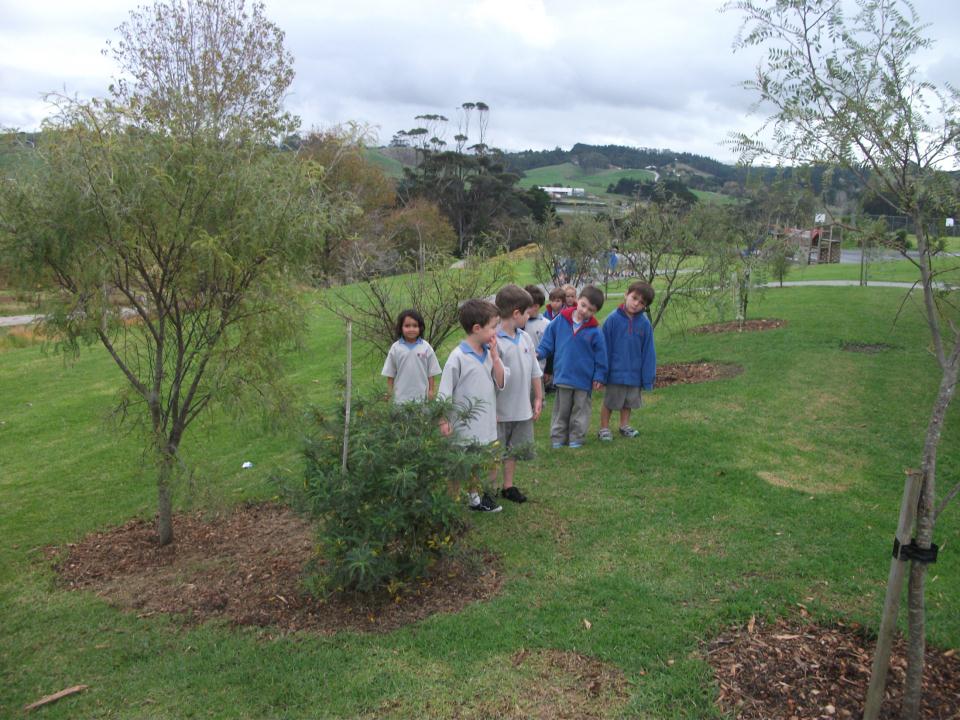 Scritchy scratchy!
Scritchy scratchy!
Scritchy scratchy!
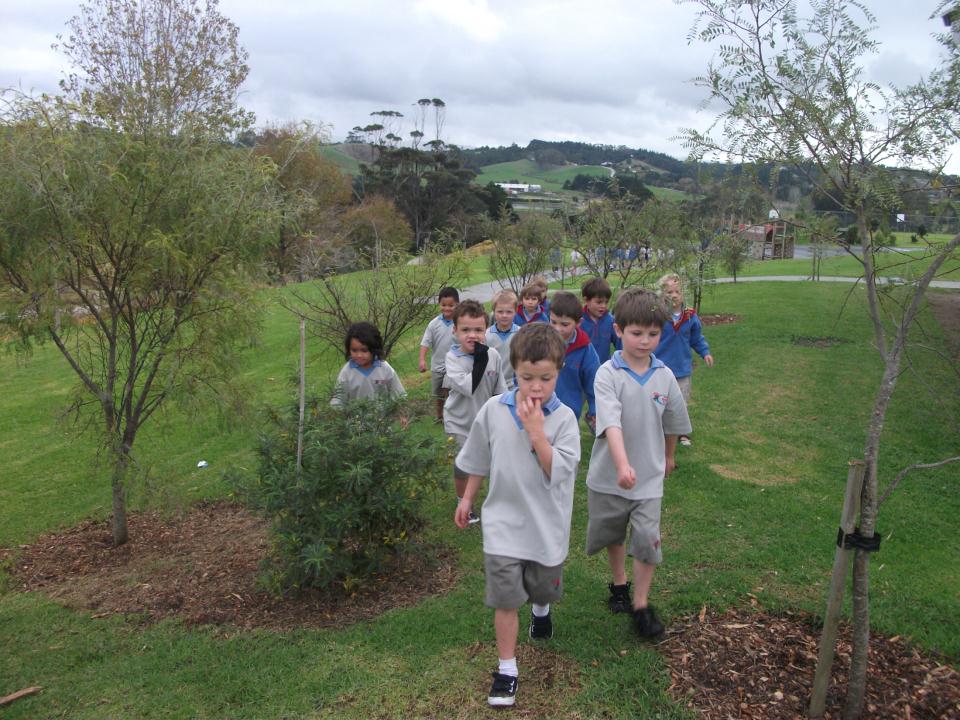 We’re going on a tui hunt.  We're going to catch a tricky one.  What an awesome day. 
We’re not scared.
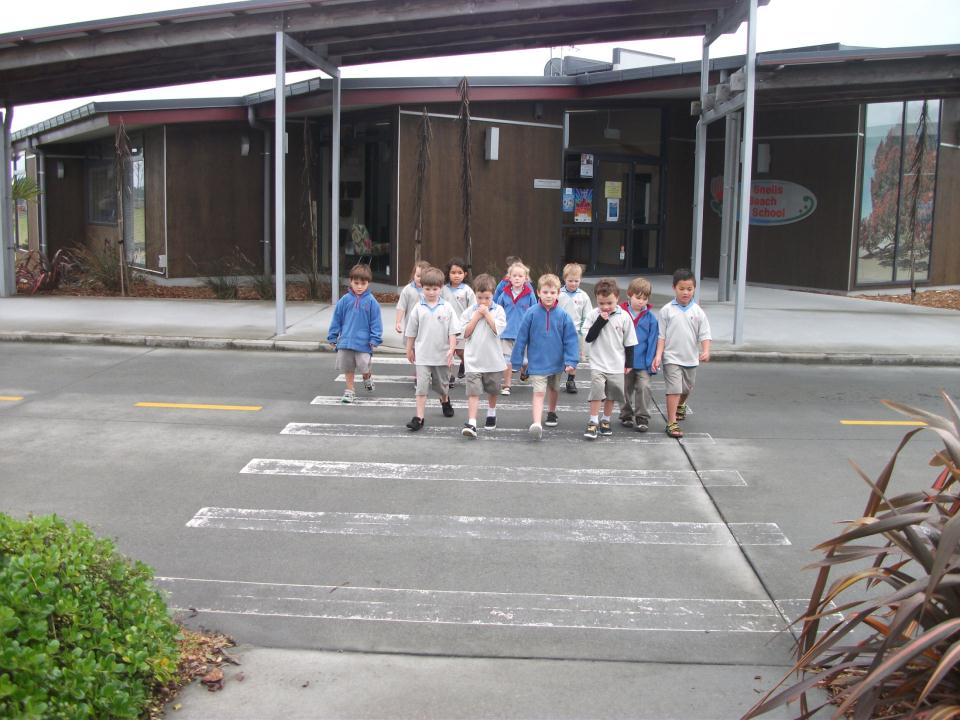 Uh-uh! Driveway!  Busy  bustling school driveway.  We can’t go over it.  We can’t go under it.  Oh no!  We’ve got to go through it!
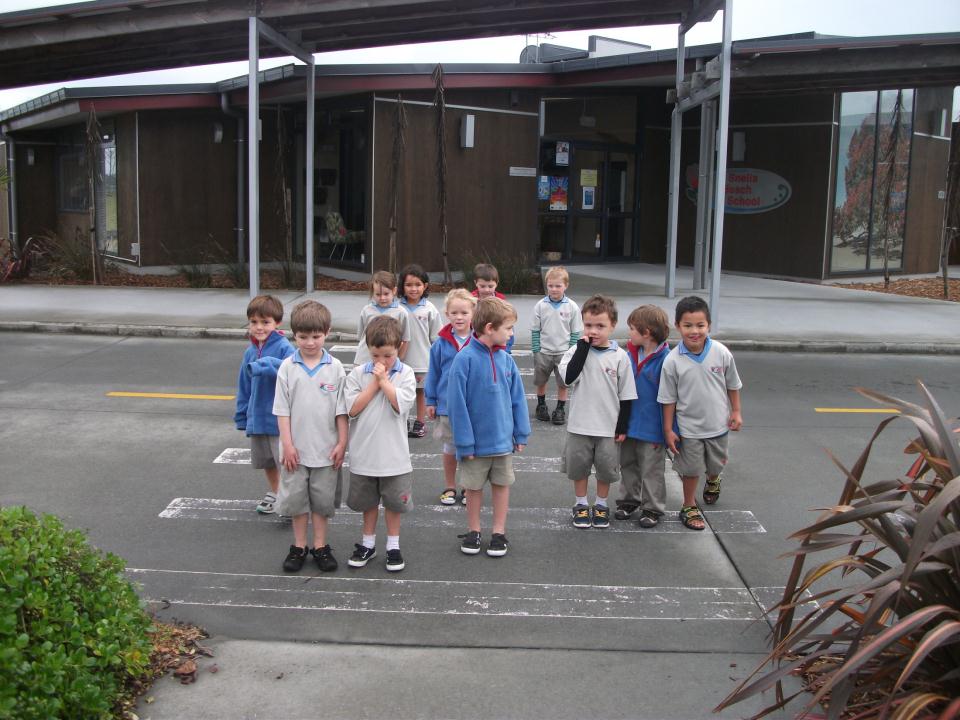 Criss cross!
Criss cross!
Criss cross!
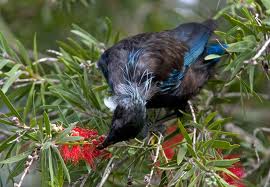 Here’s the tui.
That very tricky tui.
Eating nectar in the bush.
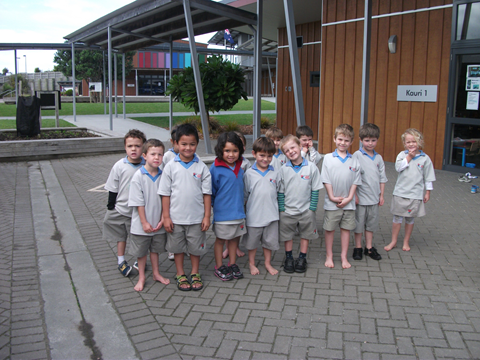 We love a tui hunt!